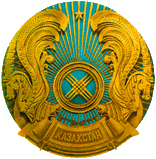 Управление общественного здоровья г.Алматы
ГКП на ПХВ «Центр детской неотложной медицинской помощи»
Государственное коммунальное предприятие на праве хозяйственного ведение “Центр детской неотложной медицинской помощи ” Управление общественного здоровья г.Алматы
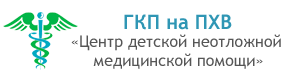 Главный врач: Кусаинов А.З.
Деятельность Центра
Клиника функционирует с 1965 года как Объединенная детская больница № 1, в составе которой был стационар на 800 коек, 4 детские поликлиники. С целью обеспечения доступности медицинской помощи населению детские поликлиники были переданы в состав территориальных поликлиник, которые в настоящее время функционируют как смешанные поликлиники.
Хирургия ,нейрохирургия, комбустиология, травматология - ортопедия, офтальмология, токсикология, торакальная хирургия, урология.
Урология.
Нейрохирургия,  травматология
Травмпункт, СЗТ(приемный покой);
Дорогостоящие услуги (КТ, МРТ);
Клинико – диагностическая помощь.
Кадровый потенциал
Высшая категория
Первая категория
Вторая категория
Врачи
Врачи
Врачи
2019 г -101 (23) 23%
2019г – 101 (11) 10,8%
2019г – 100 (27) 27%
2020-103 (28)
28%
2020г  - 103 (18)  19%
2020г -103 (40)  39%
СМП
СМП
СМП
2019г -293 (86) 30%
2019 г – 293 (15) 5,1%
2019г – 293 (39) 13,3%
2020г – 282(85) 31%
2020 г  - 282 (18)  7%
2020г – 282(42) 
15%
Квалификационная категория медицинских 
работников
Укомплектованность центра, общая 94,2(%)
Финансовые показатели
Медицинские показатели
Летальность по возрасту
До суточная летальность
Инновации
Устранение обширного рахишизиса с пластикой спиномозгового канала и комбинированная аутодермопластика дефекта кожи(5);
Торакопластика по метотоду Насса при врожденной  воронкообразной грудины (2); 
Пластика диафрагмы с перкутанной фиксацией синтетической заплаты к ребру(5);
Торакоскопическое устранение атрезии пищевода у новорожденных (6);
Лапороскопическая спленоэктомия (4);
Лапороскопическая резекция  Дивертикула Меккеля (50);
Лапороскопическая нефроэктомия (13):
Диагностически-лечебная атроскопия (9);
При рубцовых стенозах пищевода с целью разбужирования применение магнитов (1);
Операция с нейрохирургической навигацией при гидроцефалии(5);
Лапороскопическая ассистированная операция по Кейту-Джорджосона при Гиршпрунге (12).
Плановые мероприятия на 2021 г.
Виды оказываемых услуг на 2021 г
Спасибо за внимание!
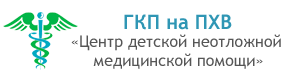